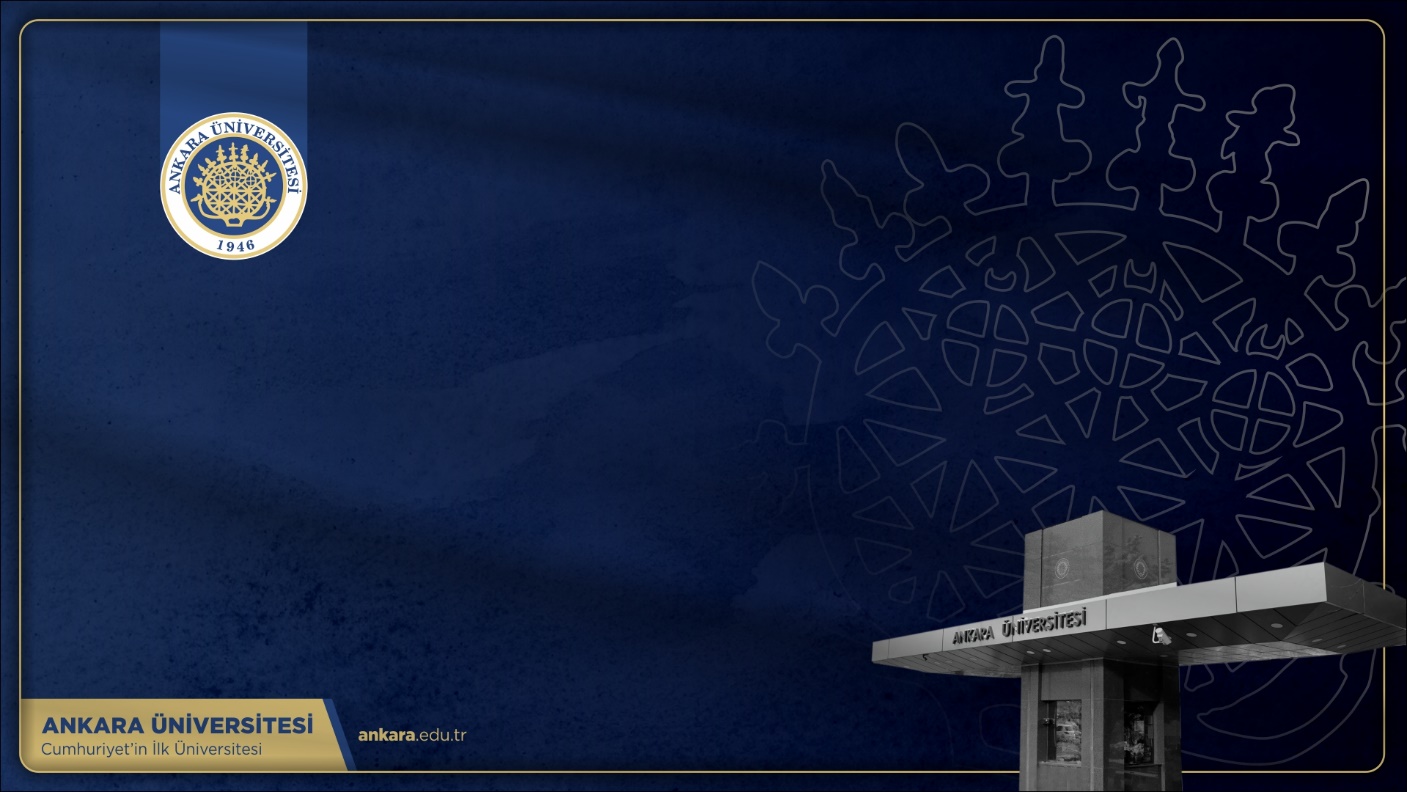 Ankara University

The First University of Republic of Türkiye
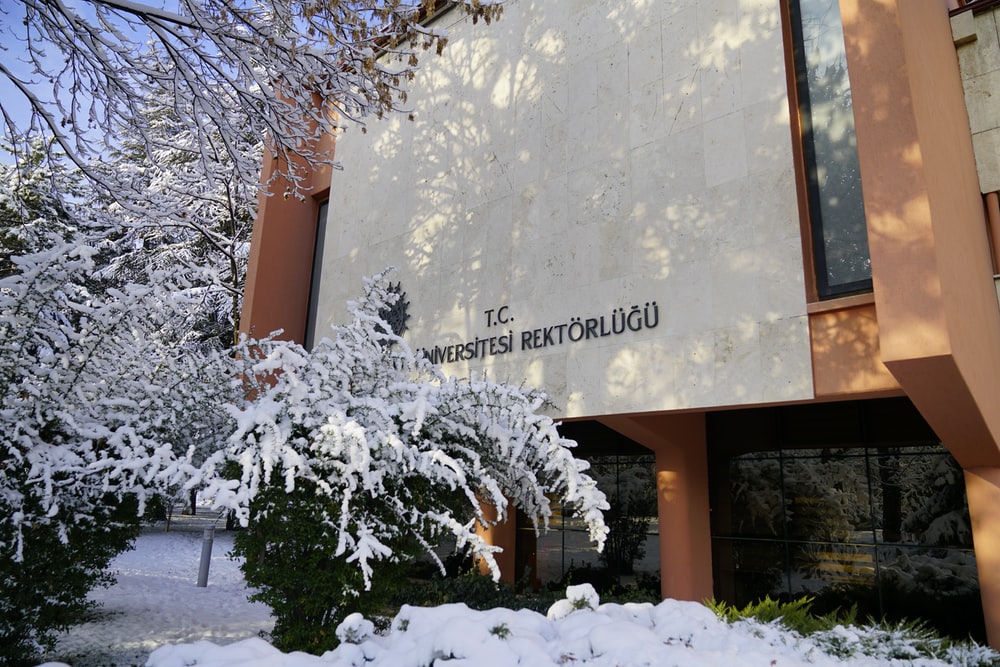 Ankara University is the first university of Republic of Turkiye; officially established in 1946.
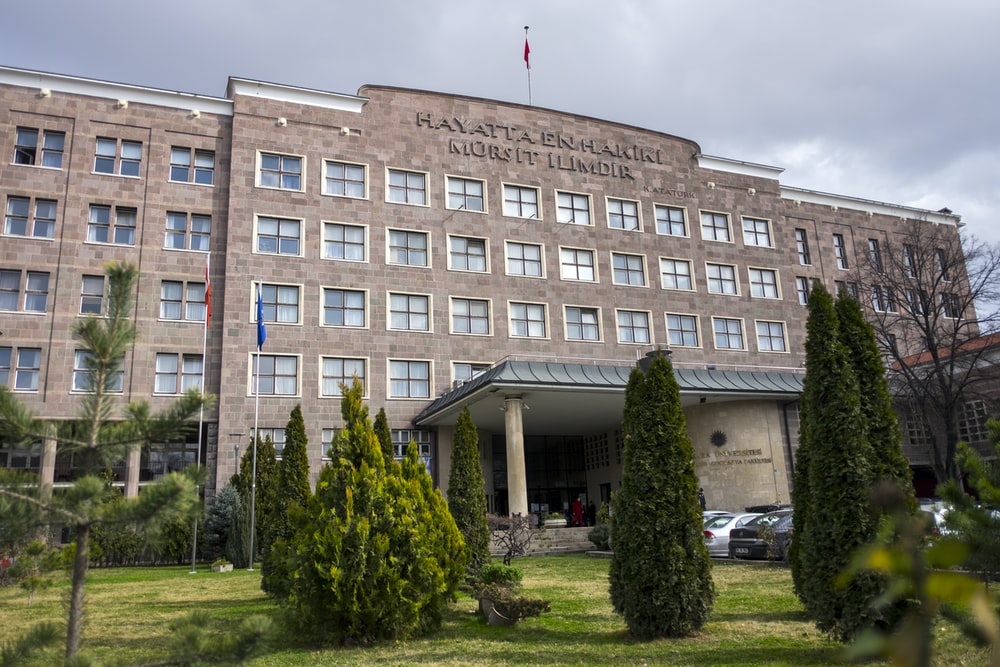 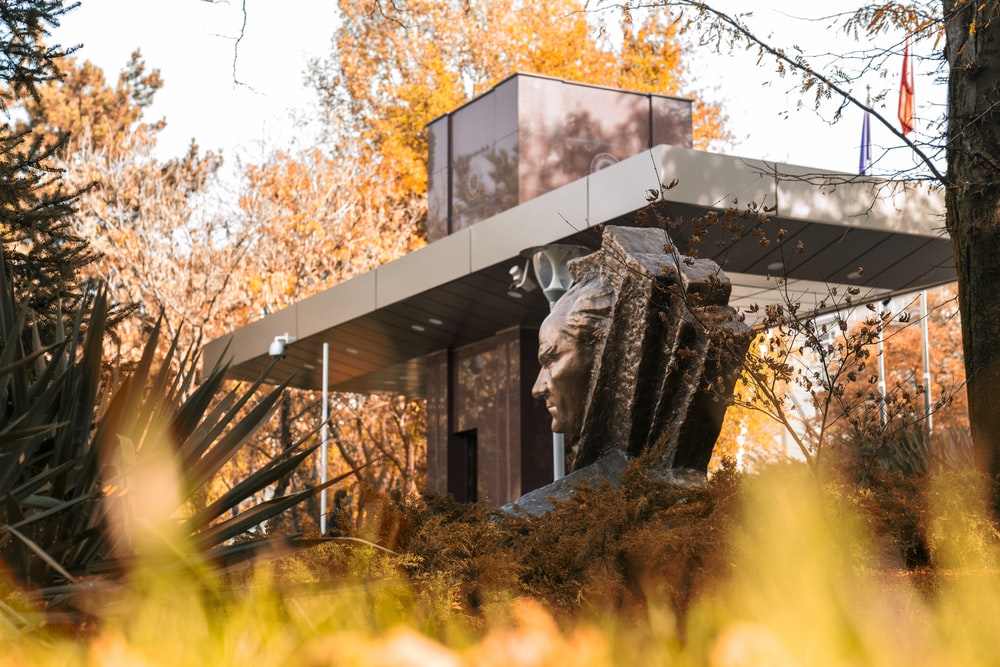 It is among the Research Universities that were selected by The Council of Higher Education in Türkiye
Rankings
Ankara University in Numbers
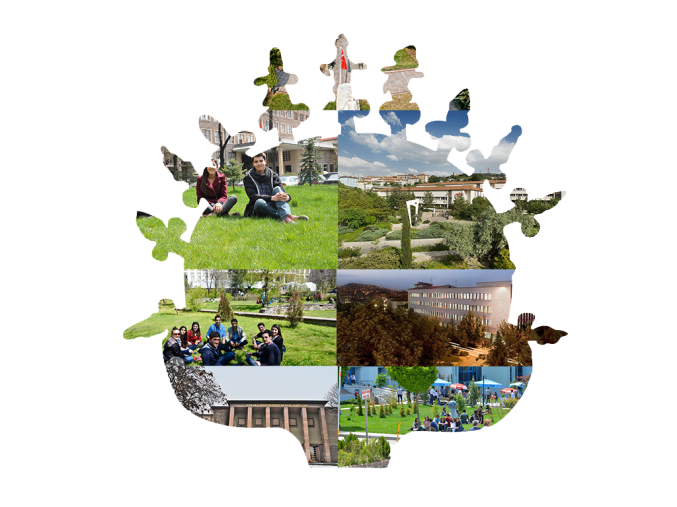 1   School of Foreign Languages
13   Vocational Schools
1   State Conservatory
19        Faculties
15         Institutes
47   Research Centers
[Speaker Notes: List of Vocational Schools
https://www.ankara.edu.tr/dizin/myo/

List of Institutes
https://www.ankara.edu.tr/dizin/enstituler/

List of Research Centers
https://www.ankara.edu.tr/dizin/merkezler/]
Staff and Students in Numbers
8.026 Staff

4.320 Academic Staff

71.888 Students Enrolled
             (4.578 International Students)
Faculties
Faculty of Political Science (1859)
Faculty of Veterinary Medicine (1842)
Faculty of Law (1925)
Faculty of Agriculture (1930) 
Faculty of Language, History and Geography(1935)
Faculty of Science (1943)
Faculty of Medicine (1945)
Faculty of Divinity  (1949)
Faculty of Pharmacy (1960)
Faculty of Educational Sciences  (1965)
11.Faculty of Communication (1965)
Faculty of Dentistry (1977) 
Faculty of Health Sciences(1990)
Faculty of Engineering (1992)
Faculty of Sport Sciences (2013)
Faculty of Fine Arts (2015)
Faculty of Applied Sciences (2015) 
Faculty of Nursing (2017)
Faculty of Open and Distance Education (2020)
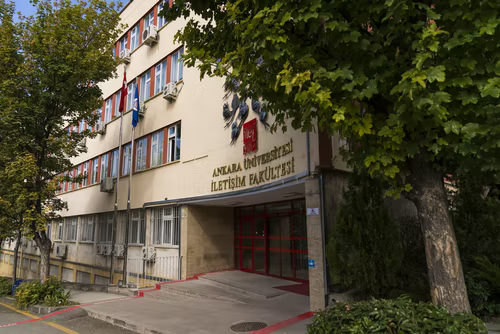 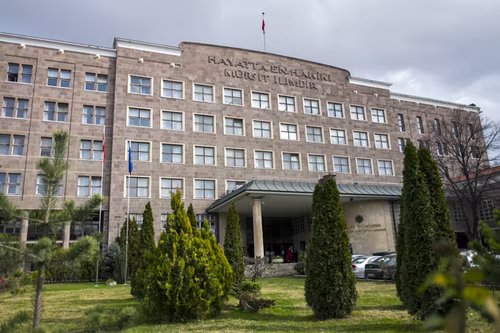 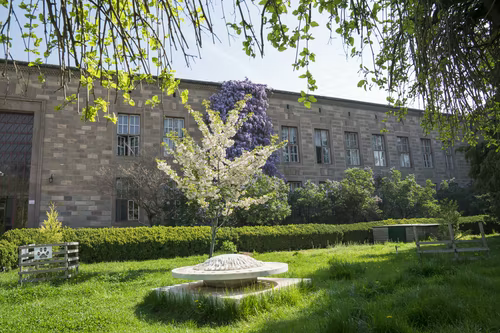 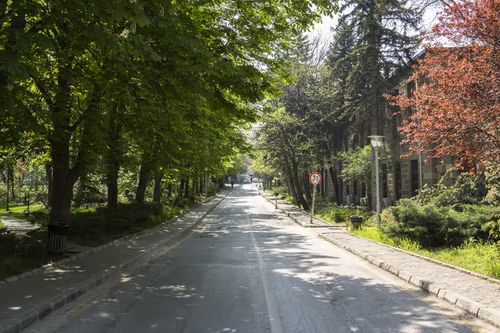 Ankara University: A Metropolitan University
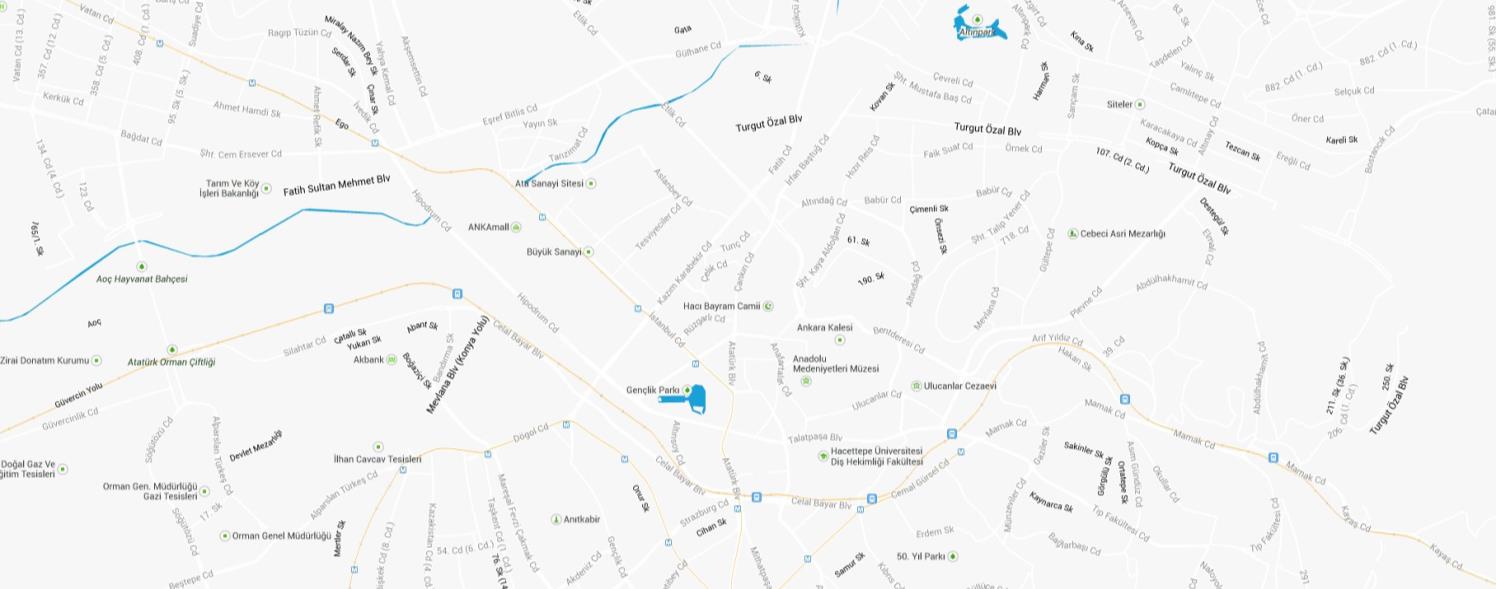 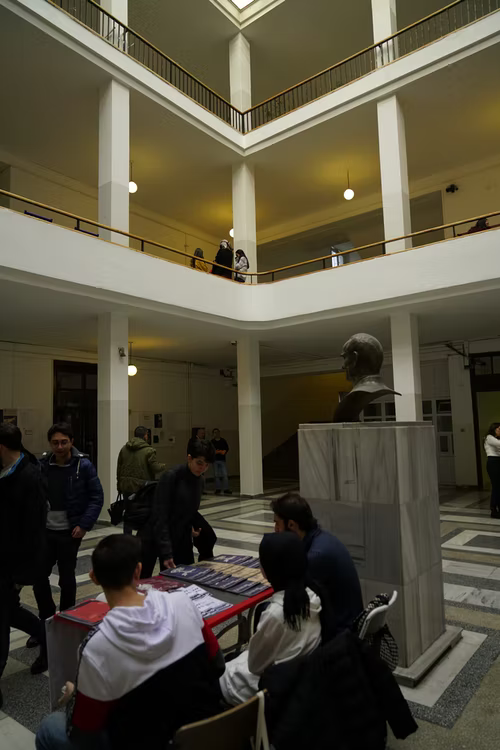 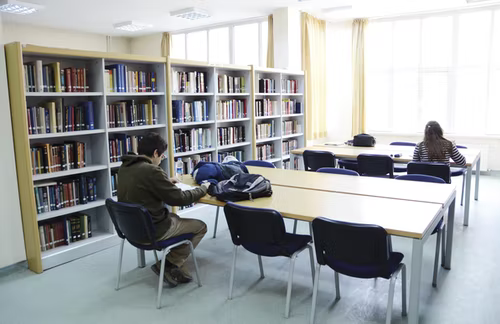 In our university, Turkish is the primary medium of instruction, but there are over 50 programs that are conducted entirely in English.
Internationalisation
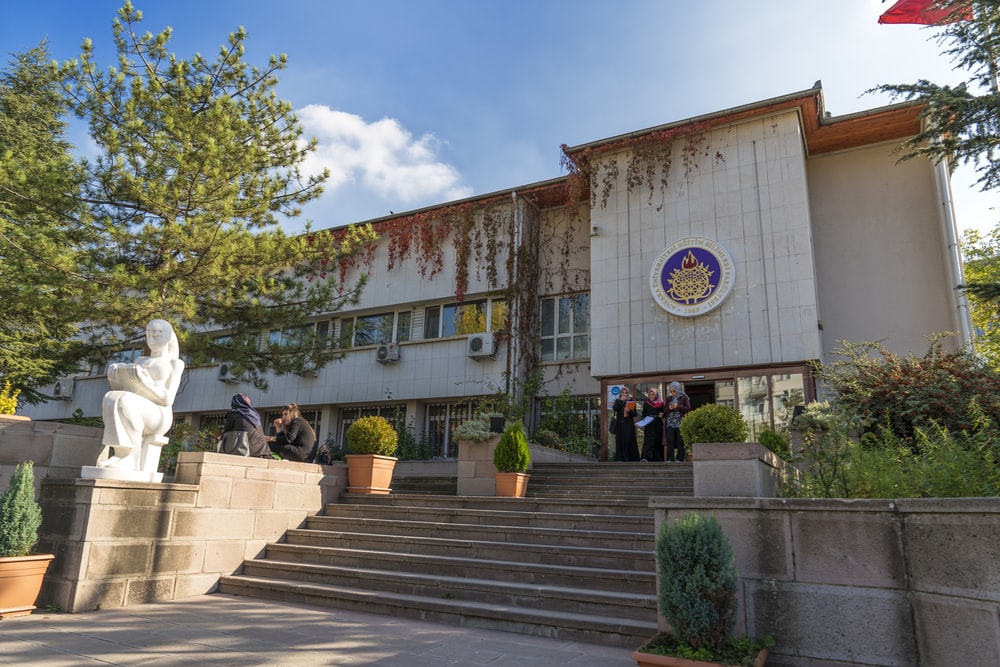 Ankara University sends the highest number of students abroad with education and internship mobility within the scope of Erasmus+ Exchange Programs.
553 agreements with 29 countries and 298 different higher education institutions have been signed.
205 academic cooperation protocols have been signed with universities all around the world.
Internationalisation
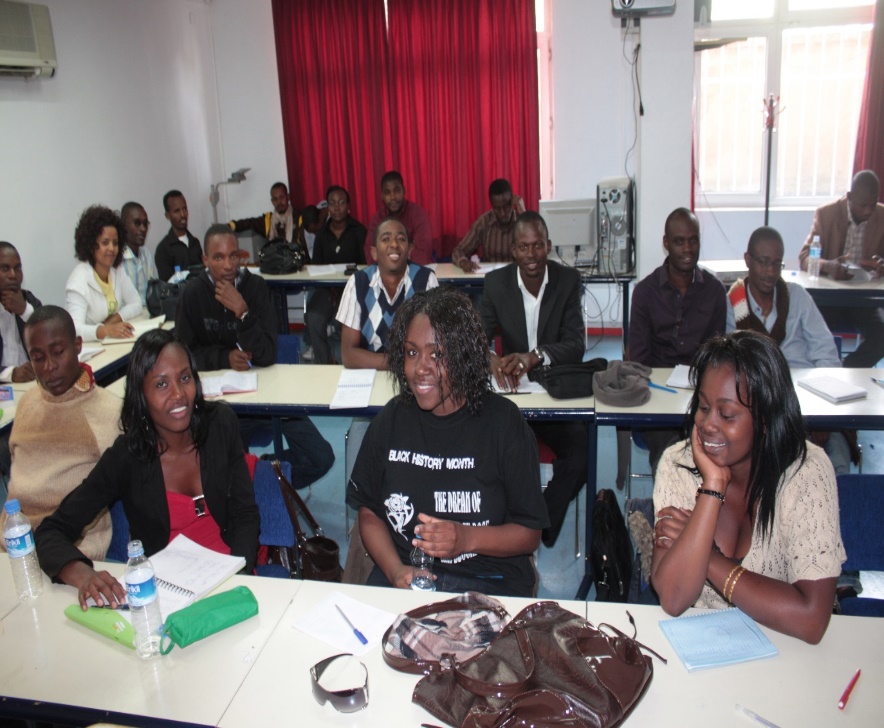 Approximately 4.578 foreign students from 132 countries are studying at Ankara University.
The medium of instruction of 24 undergraduate programs, 26 master’s programs and 5 doctoral programs is English.
There are 24 different language programs at undergraduate, graduate and doctoral levels.
More than 70 foreign faculty members work at Ankara University.
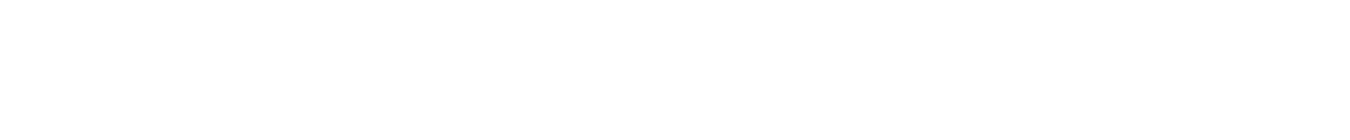 Internationalisation
Ankara University represents Türkiye and our University in Europe as a member of UNICA (European Capital Universities Association).
Center of Turkish and Foreign Languages Research and Application (TÖMER) was established in 1984 to teach Turkish to foreigners. The center offers courses in English, German, French, Spanish, Italian, Russian, Bulgarian, Japanese, Greek, Ottoman, Korean, Chinese, Arabic and Asian Turkic languages ​​besides Turkish.
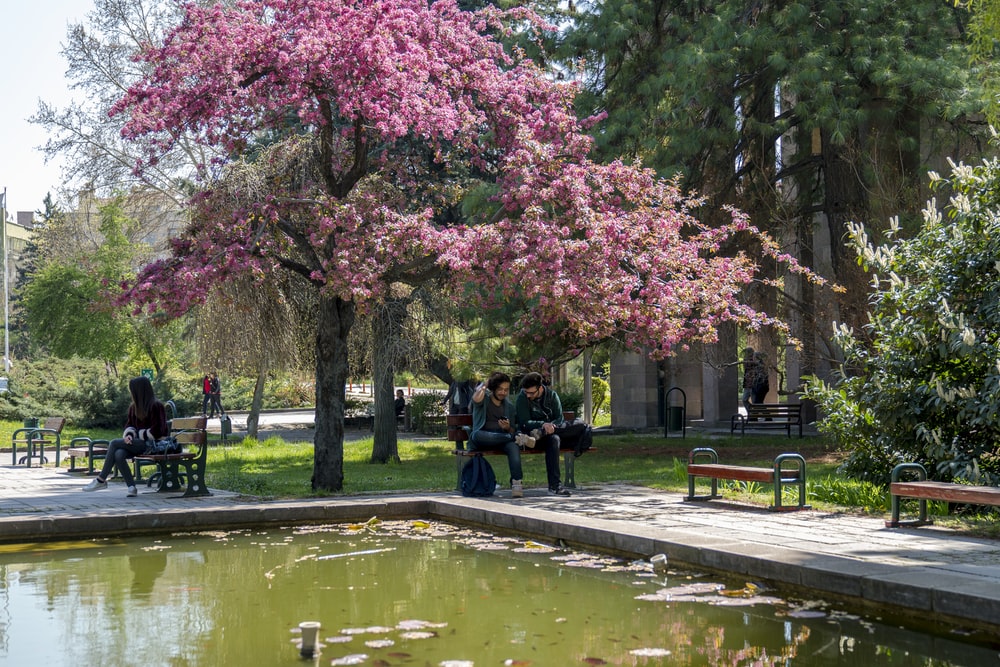 Center Of Turkish And Foreign Languages Research And Application (TÖMER)
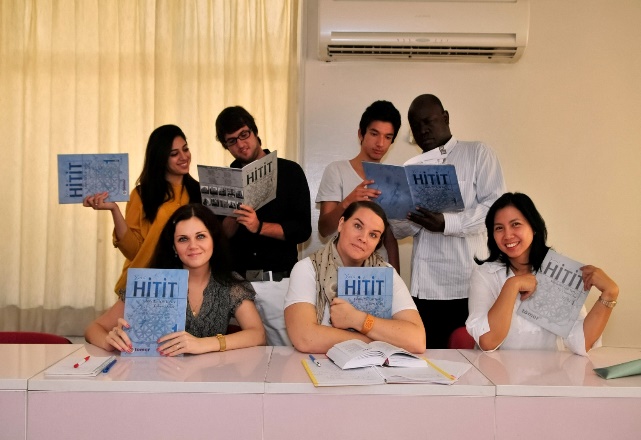 11 branches around Türkiye
Approximately 55,000 students per year
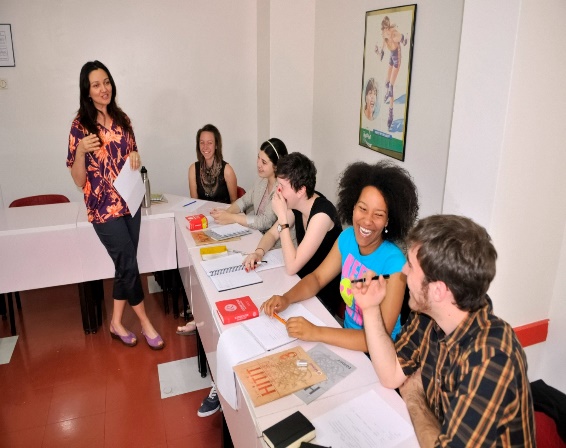 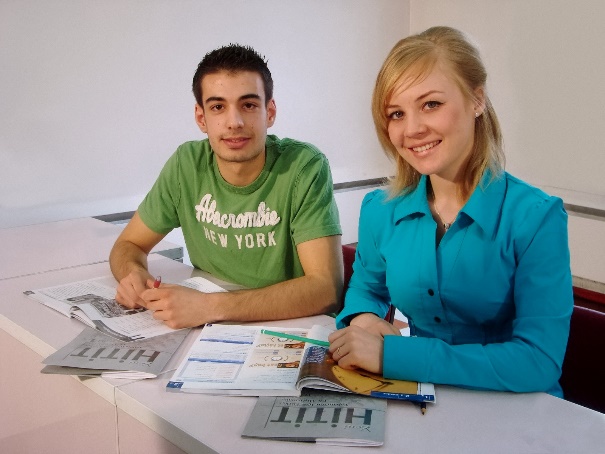 Social Life
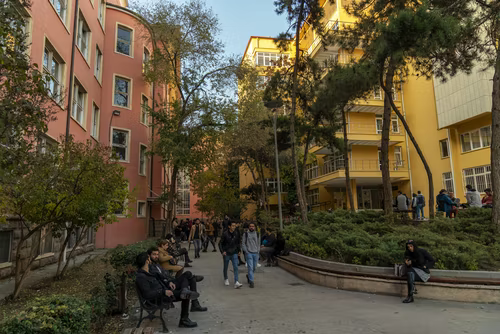 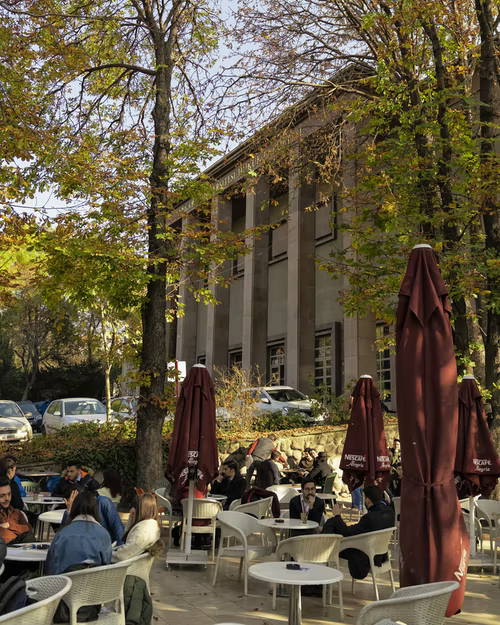 Fully furnished dormitories and guest houses, social & recreational activities.
230 student communities.
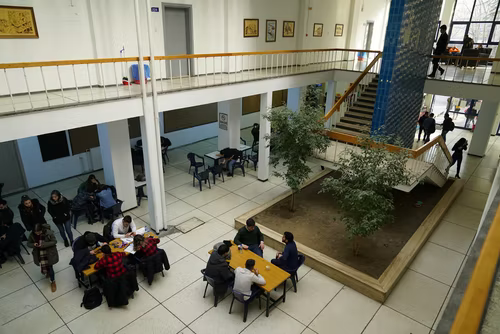 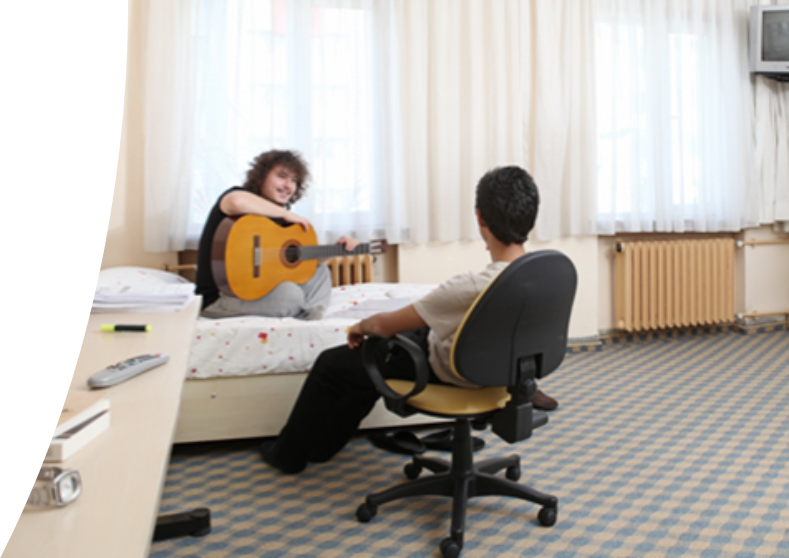 Social Life
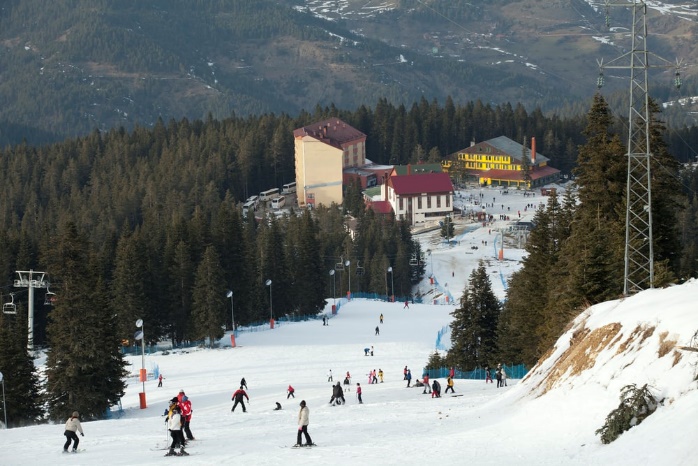 The Mountain Resort At Mount Ilgaz

The Water Sports Center At Lake Mogan, Ankara

 The Summer Training & Recreation Centers On The Mediterranian And Aegean Coast
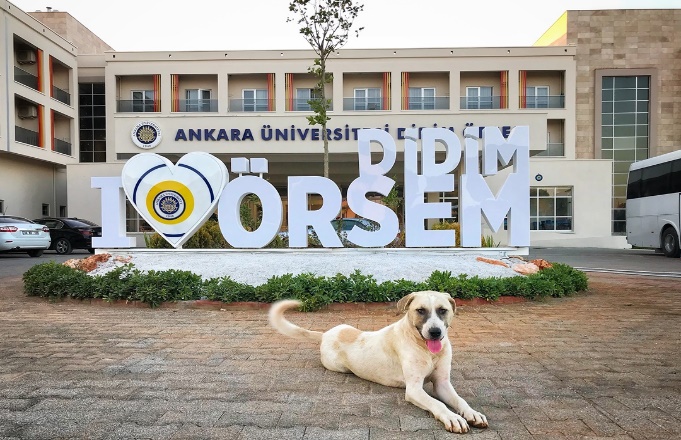 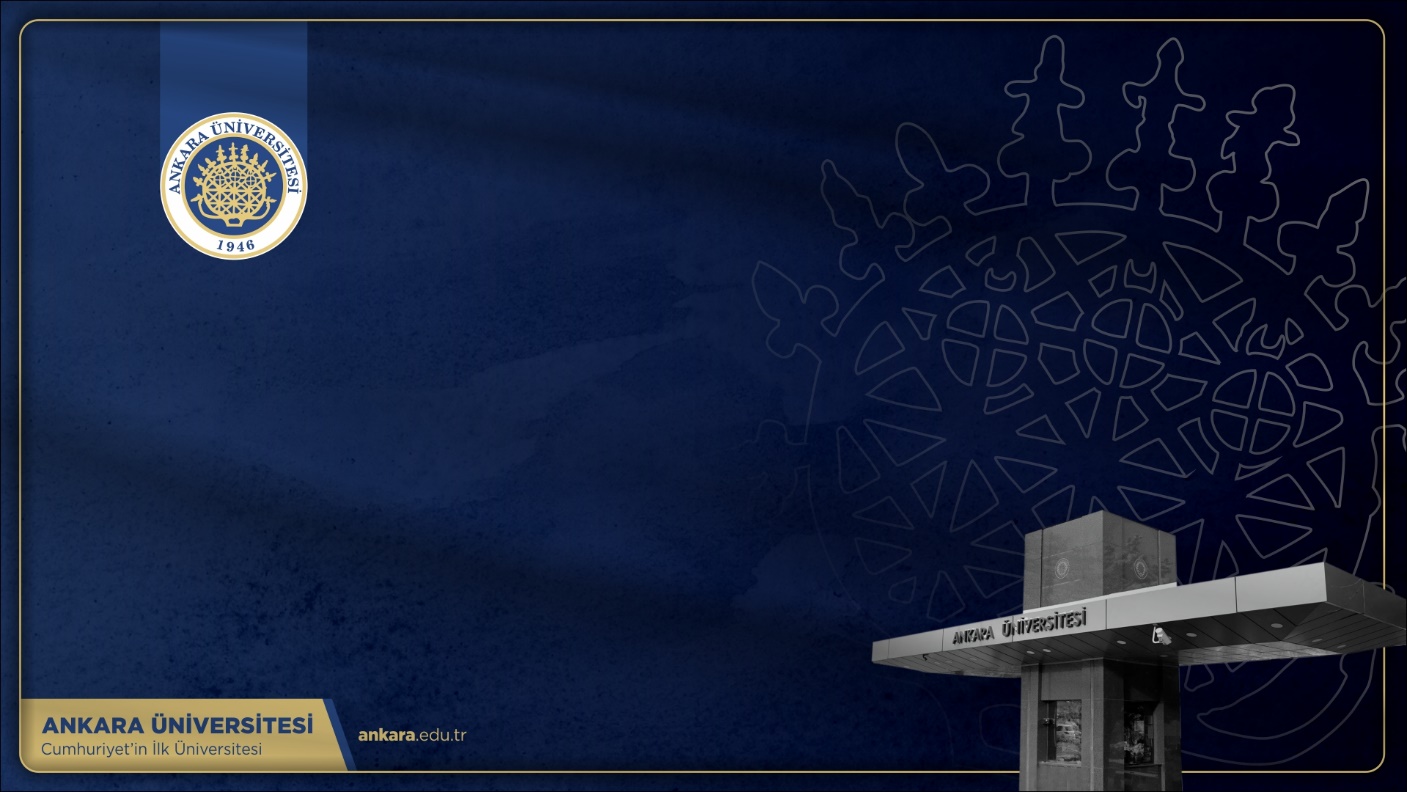 Thank you for attention.
[Speaker Notes: Ara yüz, template konusunda teknik destekleri için Mehmet bey, Aslı  ve Sevgi hanıma teşekkür ederim.]